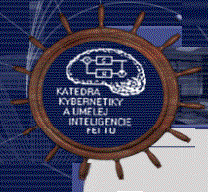 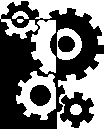 ZNALOSTNÉ SYSTÉMY  prednáška č. 11
Repertoárová sieť

Kristína Machová
kristina.machova@tuke.sk 
Vysokoškolská 4
Katedra kybernetiky a umelej inteligencie FEI, TU v Košiciach
1/11
Osnova prednášky
Úvod
Získavanie dát
Analýza repertoárovej siete
Podobnosť pojmov
Podobnosť konštruktov 
Implikačná analýza
Sila implikácie
Generovanie pravidiel
Katedra kybernetiky a umelej inteligencie FEI, TU v Košiciach
2/11
1. Úvod
Repertoárová sieť je podobná metódam SU, ale nevychádza z typických príkladov.
Bola vytvorená psychológom Georgom Kellym v roku 1955, ktorý predpokladal, že obtiaže môže u ľudí spôsobovať nekonzistentnosť v ich sieti konštruktov.
Človek pomocou konštruktov dokáže vyjadriť vnútornú štruktúru pojmov, na základe ktorej klasifikuje, predvída a riadi svoje jednanie. 
Každý konštrukt je reprezentovaný dvoma opačnými pólmi: ľavým a pravým. Medzi týmito pólmi leží miera príslušnosti pojmu ku konštruktu.
Katedra kybernetiky a umelej inteligencie FEI, TU v Košiciach
3/11
2. Získavanie dát
Miera príslušnosti je stupňovitá, má nepárny počet ordinárnych hodnôt (nepárny – aby existovala stredná hodnota.). 
Konštrukt predstavuje ohodnotenie pojmu pozdĺž nejakej dimenzie celo-číselnou váhou € <1,N>.
	1/N...pojem úplne platí/neplatí (pravý/ľavý pól konštruktu)
	(N + 1)/2...neutrálna hodnota (platia obidva póly rovnako)
Konštrukty sa vyberajú pomocou triádového porovnávania.
Katedra kybernetiky a umelej inteligencie FEI, TU v Košiciach
4/11
3. Analýza repertoárovej siete
Pomocou podobnosti pojmov a konštruktov. Ak podobnosť pojmov a konštruktov prekročí vopred zadanú prahovú hodnotu, potom je potrebné repertoárovú sieť modifikovať.
Pomocou implikačnej analýzy. Repertoárová sieť nesmie obsahovať dvojznačné a nemala by obsahovať recipročné vzťahy. Modifikácia spočíva v zmene váh pojem-konštrukt, dopĺňaní/vypúšťaní konštruktov, zlučovaní konštruktov, ... .
Ak je expert spokojný so sieťou a je vyvážená (neobsahuje nekonzistentnosti), potom je z nej možné vygenerovať produkčné pravidlá.
Katedra kybernetiky a umelej inteligencie FEI, TU v Košiciach
5/11
4. Podobnosť pojmov
Dva pojmy sú si najpodobnejšie (100%), keď stĺpce oboch pojmov obsahujú rovnaké hodnoty.
Dva pojmy sú si najmenej podobné (0%), keď pre každý konštrukt je v jednom stĺpci hodnota 1 a v druhom N. 




	kde:	PK 	...je počet všetkých konštruktov
				...je váha k-tého pojmu vzhľadom na j-tý
				konštrukt
Katedra kybernetiky a umelej inteligencie FEI, TU v Košiciach
6/11
5. Podobnosť konštruktov
Je potrebné určiť, ktoré póly konštruktov patria k sebe.
Ak sa priradenie pólov ukáže nevhodné, stačí prevrátiť póly. Horný index r označuje výmenu pólov konštruktu.




	Kde:	PP...je počet všetkých pojmov

Analýza a modifikácia repertoárovej siete sa robí v cykle dovtedy, kým sieť nie je vyvážená.
Katedra kybernetiky a umelej inteligencie FEI, TU v Košiciach
7/11
6. Implikačná analýza
Je metóda štrukturálnej analýzy, ktorá sa môže použiť aj ako samostatná metóda.
Nevýhodou je vysoký počet overovaných podobností.
Odkrýva závislosti medzi jednotlivými konštruktami v tvare implikácií. Ak sú dané dva konštrukty s pólmi A–B, a X-Y, potom medzi nimi môžu existovať nasledovné vzťahy:
	1. Paralelné	A  X a B  Y
	2. Ortogonálne	A  X a B -/-> Y
	3. Recipročné	A  X a B  Y
				X  A a Y  B
	4. Dvojznačné	A  X a A  Y, pričom dvojznačné vzťahy musíme a recipročné by sme mali odstrániť, teda modifikovať repertoárovú sieť.
Katedra kybernetiky a umelej inteligencie FEI, TU v Košiciach
8/11
7. Sila implikácie
Sila implikácie sa určuje iba medzi ľavými stranami konštruktov pre N=5. Pre pravé strany sa hodnoty otáčajú. 
Výsledná hodnota sa určí ako priemer za jednotlivé stĺpce.
Implikácia je platná, ak sila implikácie dosiahne, resp. presiahne zadanú prahovú hodnotu.
Jednotlivé implikácie sú posudzované expertom. Jeho nespokojnosť môže byť dôvodom na modifikáciu repertoárovej siete.
Katedra kybernetiky a umelej inteligencie FEI, TU v Košiciach
9/11
8. Generovanie pravidiel
Repertoárová sieť môže byť použitá pre generovanie znalostí v tvare produkčných pravidiel:

	AK ľavý pól konštruktu ĽP Ki POTOM pojem Ej   (p1)
	AK pravý pól konštruktu PP Ki POTOM pojem Ej   (p2)

Vzniknutá BZ nebude hierarchicky štruktúrovaná, bude iba jednostupňová.
Vygenerované pravidlá budú mať priradenú neurčitosť – mieru platnosti:
Katedra kybernetiky a umelej inteligencie FEI, TU v Košiciach
10/11
8. Generovanie pravidiel
Faktor F1:


Faktor F2:	pre ľavý pól		pre pravý pól




Faktor F3:
Katedra kybernetiky a umelej inteligencie FEI, TU v Košiciach
11/11